Project Proposal
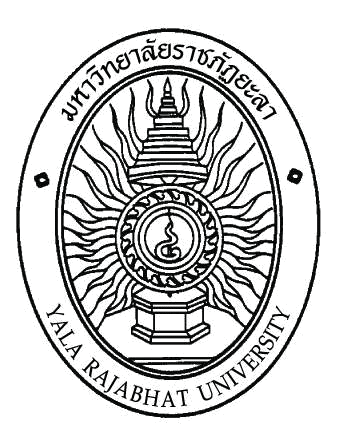 การพัฒนาและการเพิ่มประสิทธิภาพของนวัตกรรม               สารชีวภัณฑ์เพื่อแก้วิกฤติปัญหาโรคใบร่วงชนิดใหม่ในยางพาราที่เป็นพืชเศรษฐกิจหลักของภาคใต้
Development and optimizing of bio-extract innovation to solve the problem critical of new leaf fall disease in rubber, the main economic crop of the southern region
กองทุนด้านวิทยาศาสตร์ วิจัย และนวัตกรรม (ววน.) ประจำปีงบประมาณ พ.ศ.2566
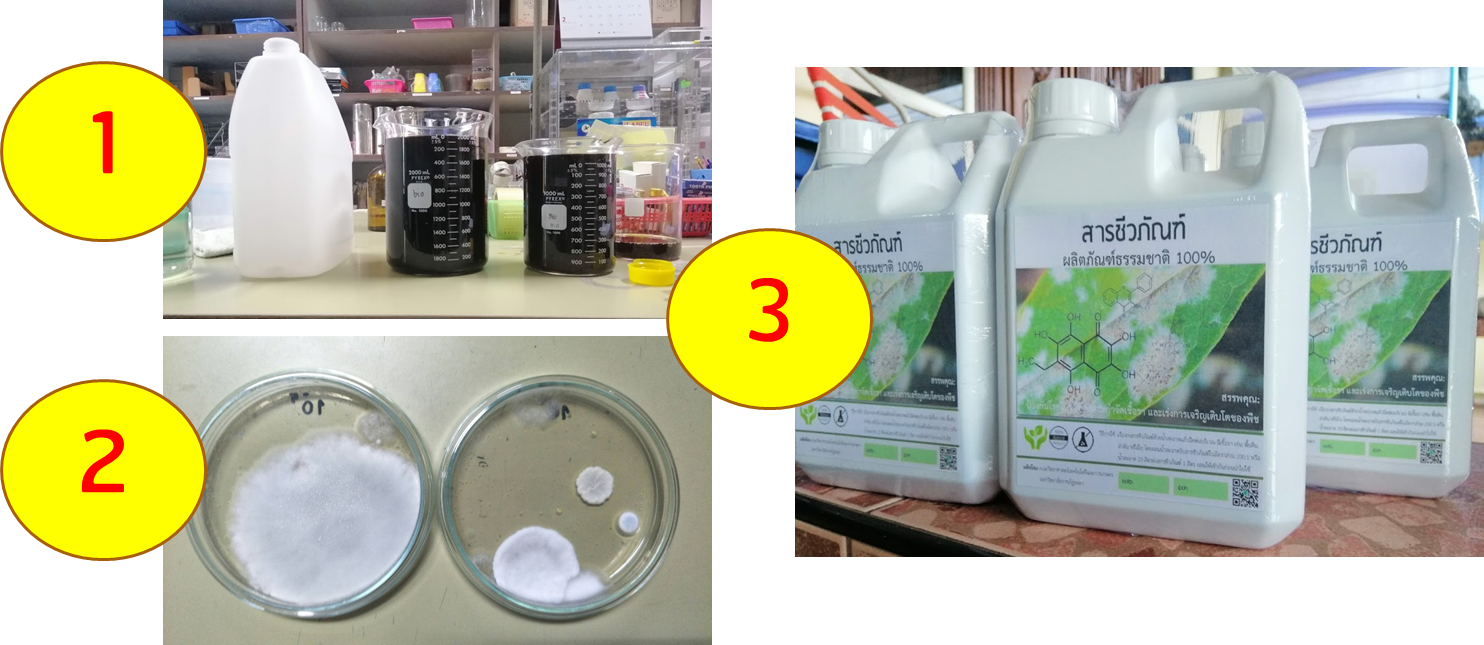 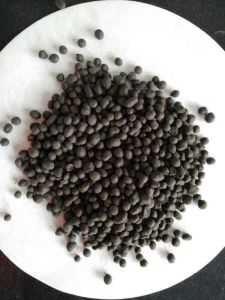 YRU
Yala Rajabhat University
วัตถุประสงค์งานวิจัย
1) เพื่อศึกษาชีววิทยา และฟีโนโลยี และช่วงการอุบัติของโรคใบร่วงชนิดใหม่ของยางพาราในรอบปี (องค์ความรู้พื้นฐาน)
2) เพื่อพัฒนาและเพิ่มประสิทธิภาพนวัตกรรมสารชีวภัณฑ์ในรูปแบบสารละลายและในรูปแบบเม็ดต่อการแก้ไขปัญหาโรคใบร่วงชนิดใหม่ และการทดสอบประสิทธิภาพของสารชีวภัณฑ์ในสภาพแปลงจริงของยางพาราที่ได้รับผลกระทบจากปัญหาโรคใบร่วงชนิดใหม่ในยางพารา (องค์ความรู้พื้นฐาน+ต้นแบบนวัตกรรม)
3) เพื่อศึกษาผลของนวัตกรรมสารชีวภัณฑ์ต่อการเพิ่มปริมาณน้ำยางและคุณภาพเนื้อยางของยางพาราที่ได้รับผลกระทบจากปัญหาโรคใบร่วงชนิดใหม่ในยางพารา (นวัตกรรม)
4) เพื่อถ่ายทอดการใช้สารชีวภัณฑ์และนำไปใช้แก้ปัญหาโรคใบร่วงชนิดใหม่ในยางพาราในพื้นที่ต้นแบบ (การนำงานวิจัยไปใช้ประโยชน์)
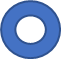 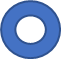 YRU
Yala Rajabhat University
Logical Framework
Logical Framework
Logical Framework
Logical Framework
ขอขอบคุณ
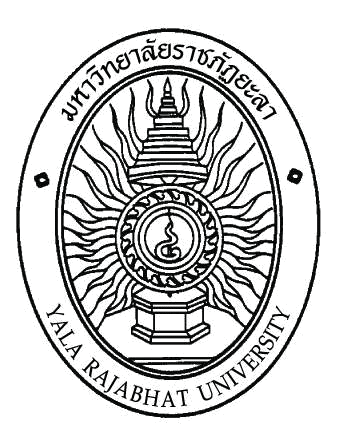 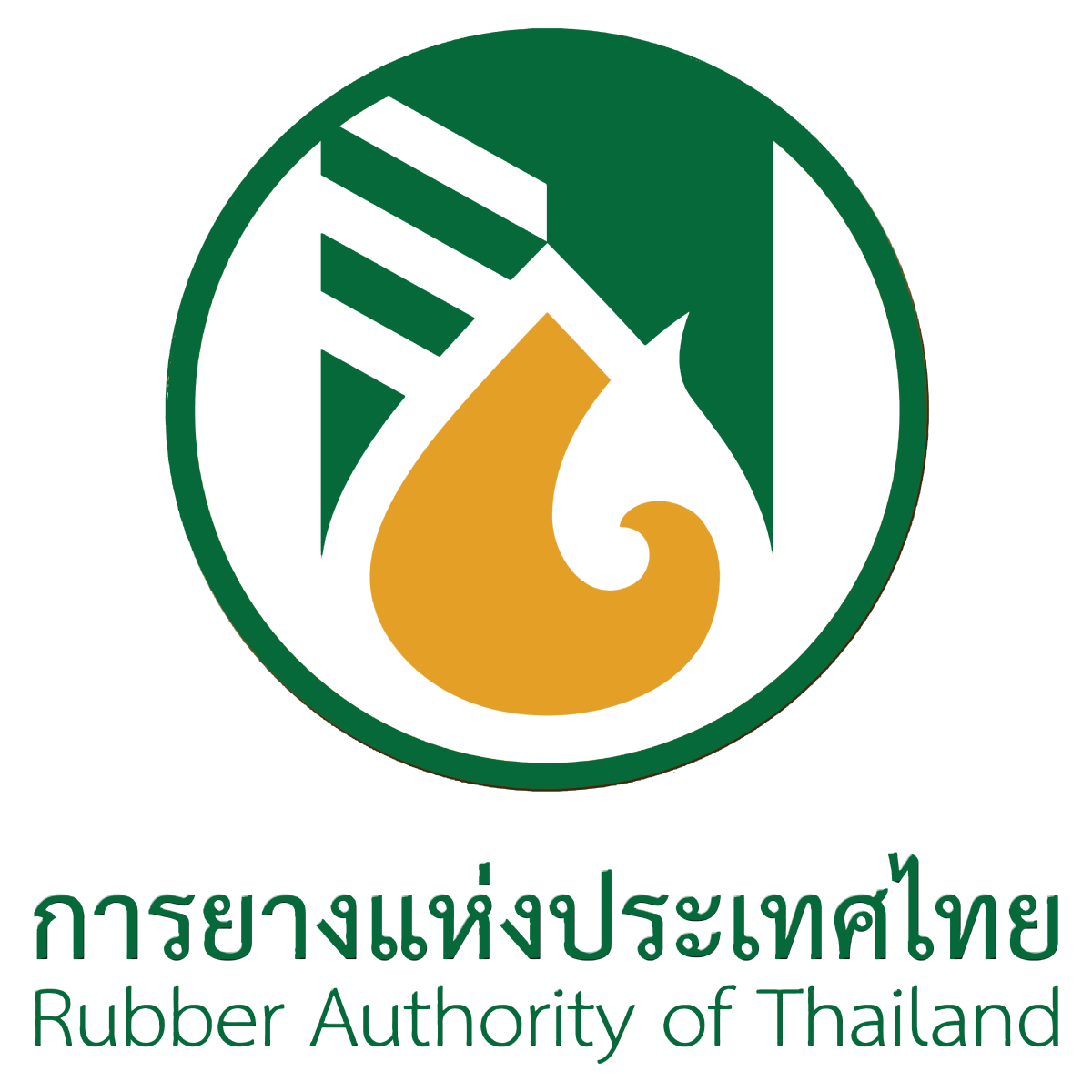 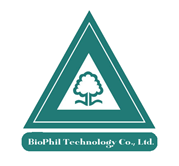 จบการนำเสนอ
YRU
Yala Rajabhat University